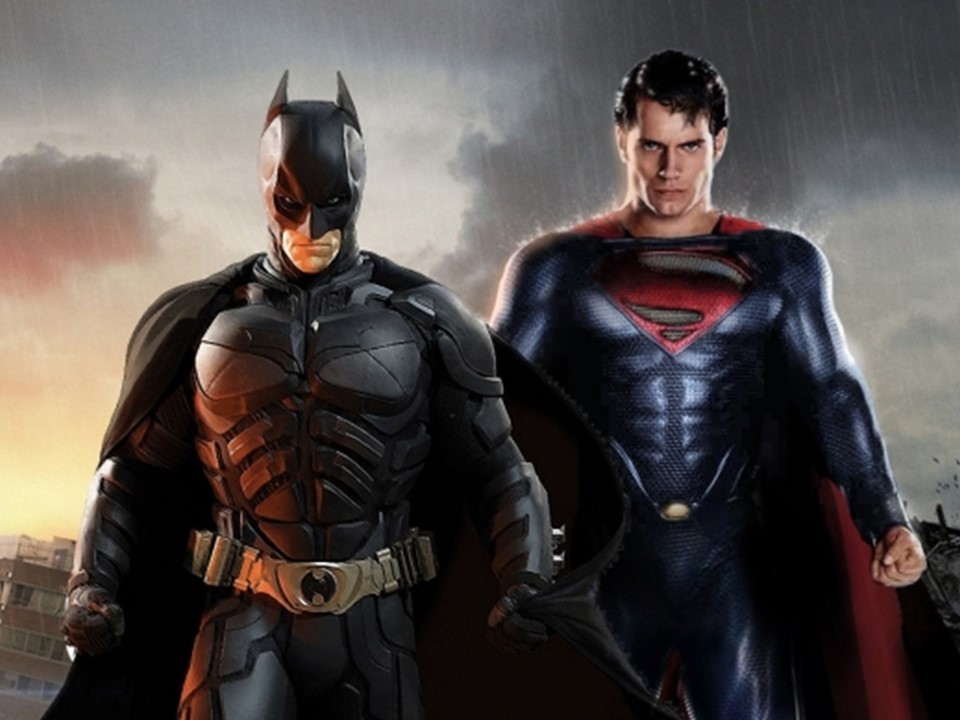 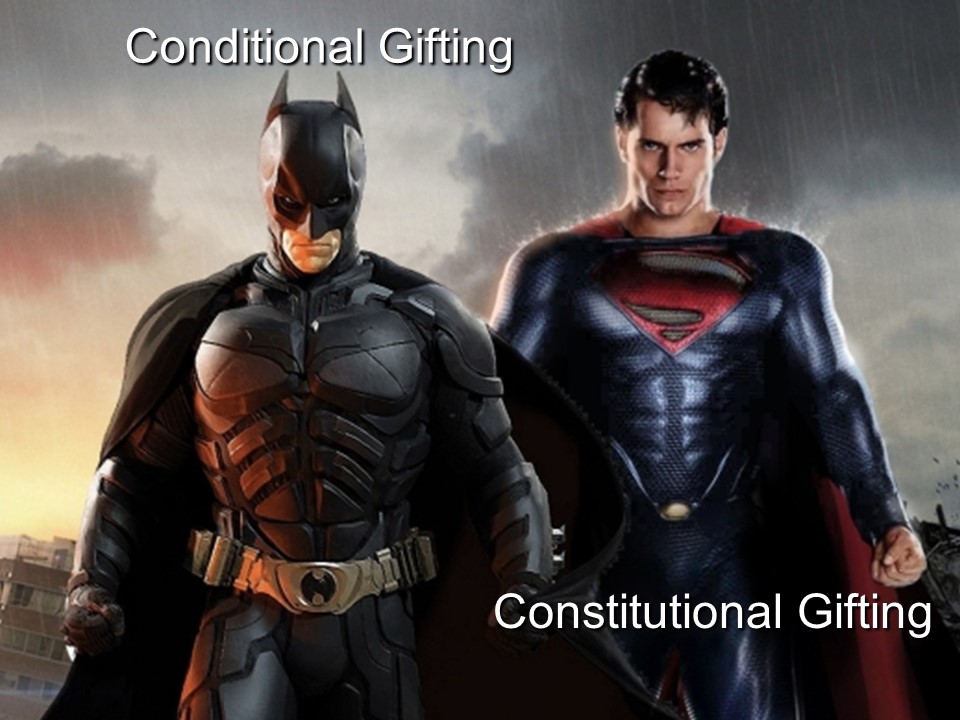 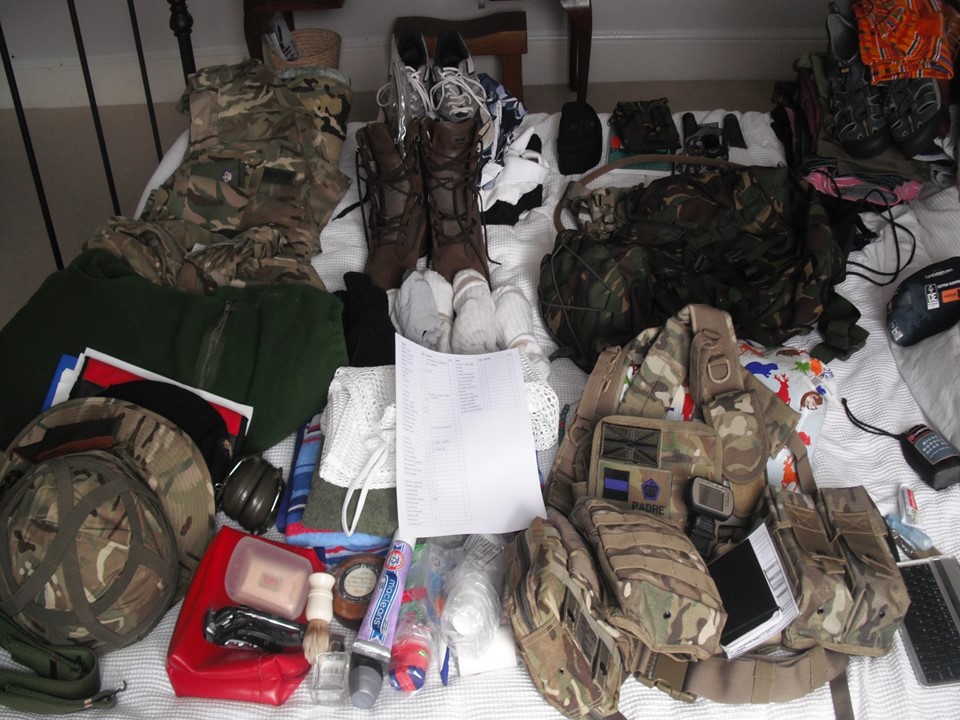 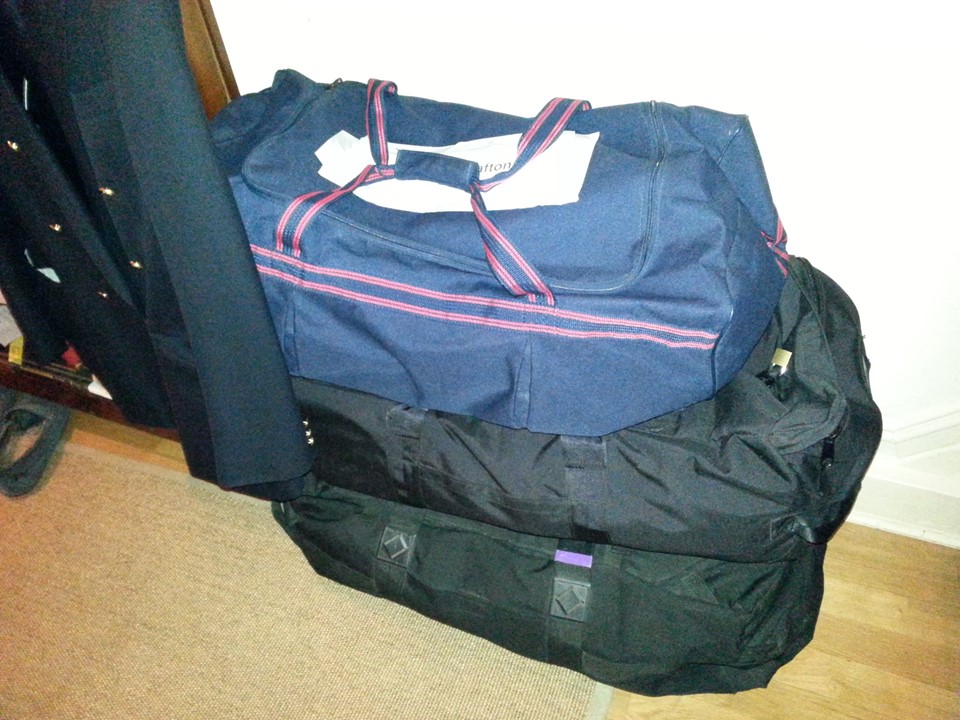 Slide Removed
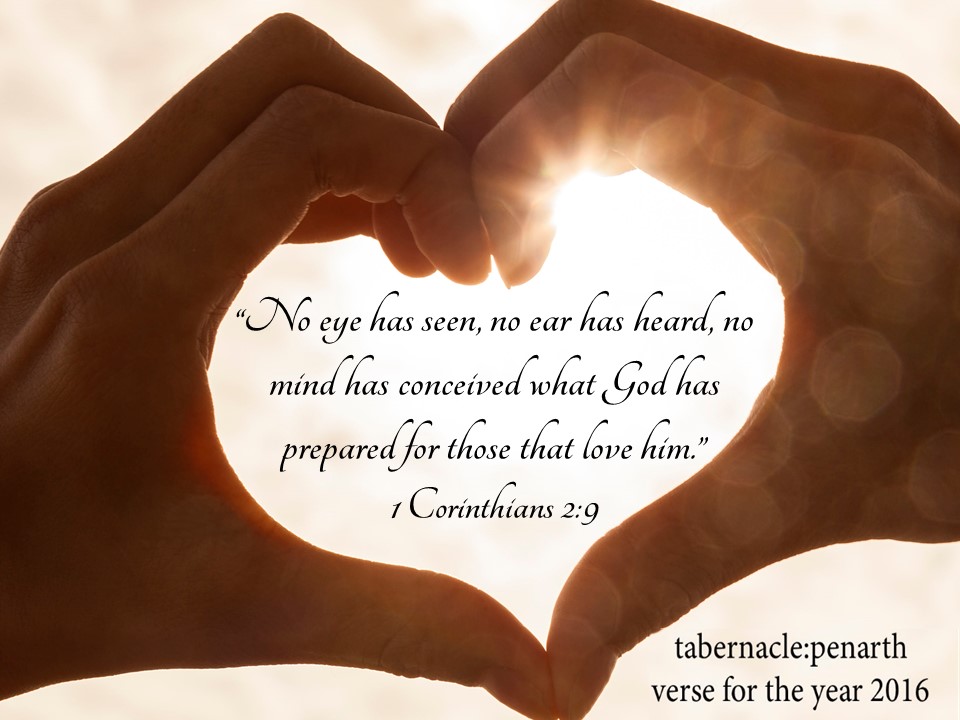 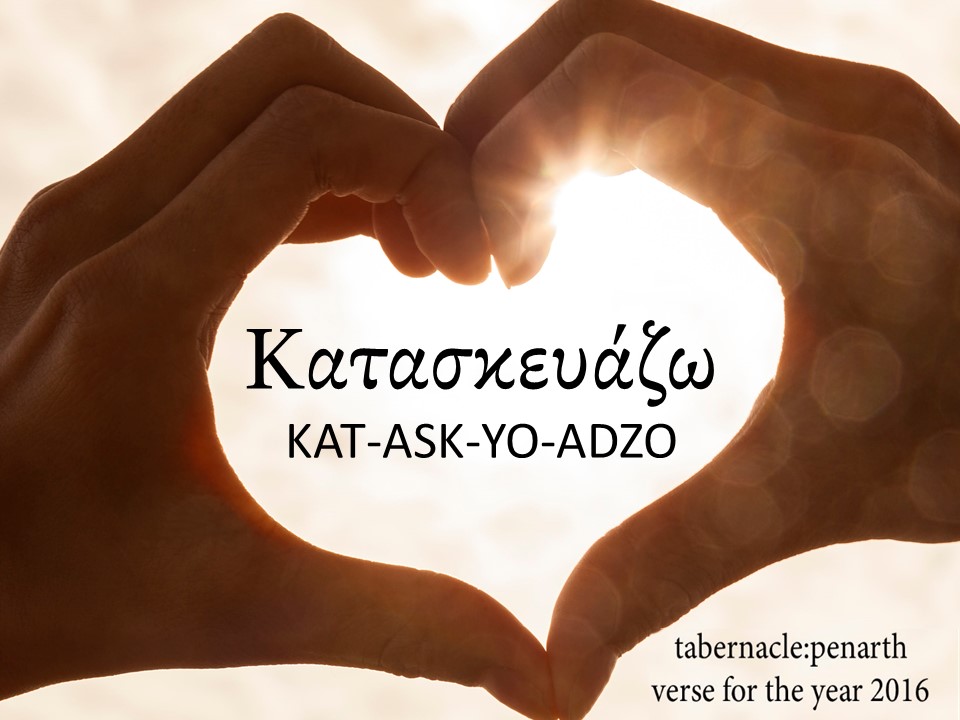 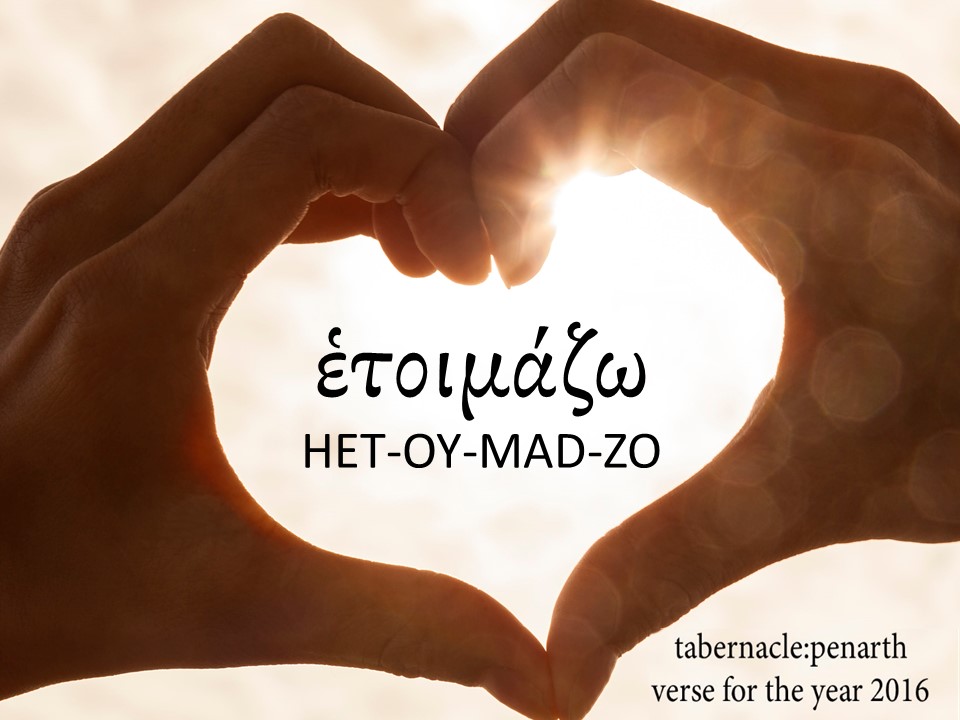 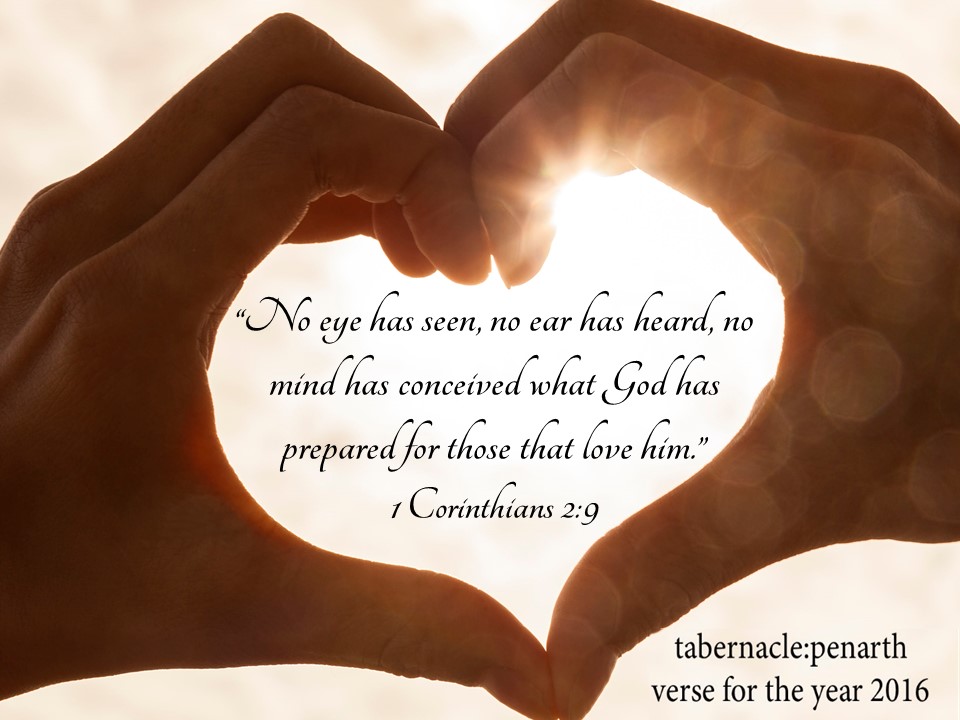 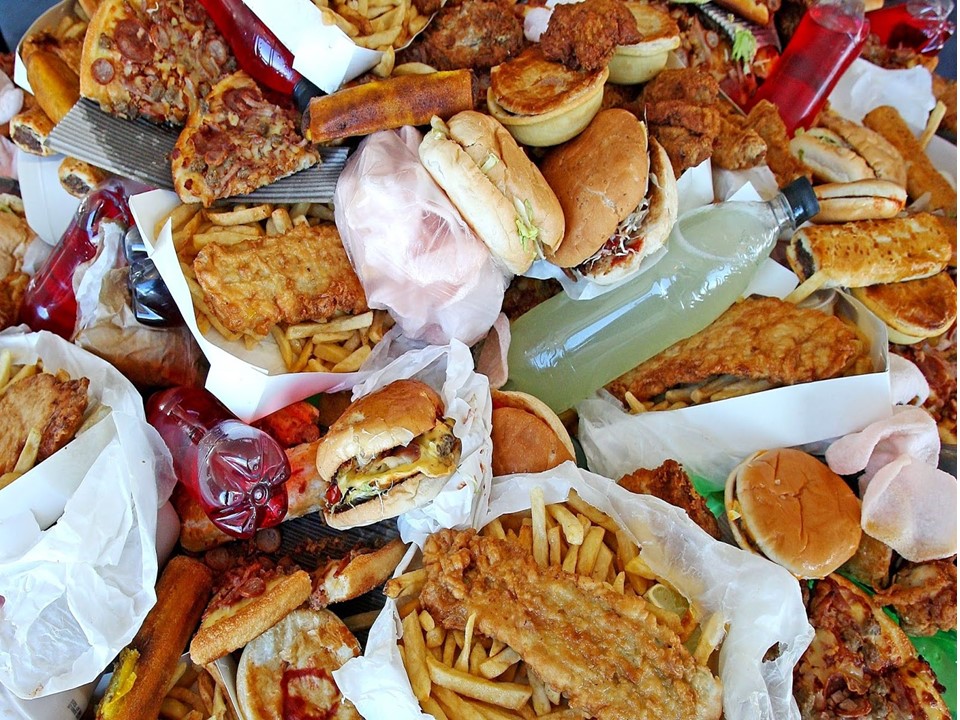 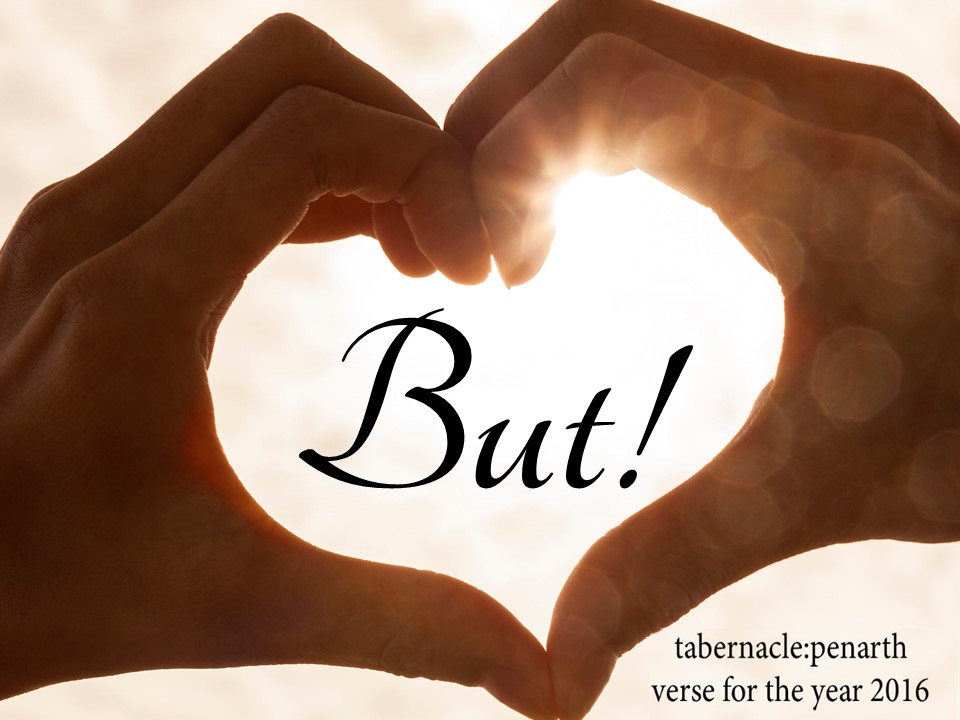 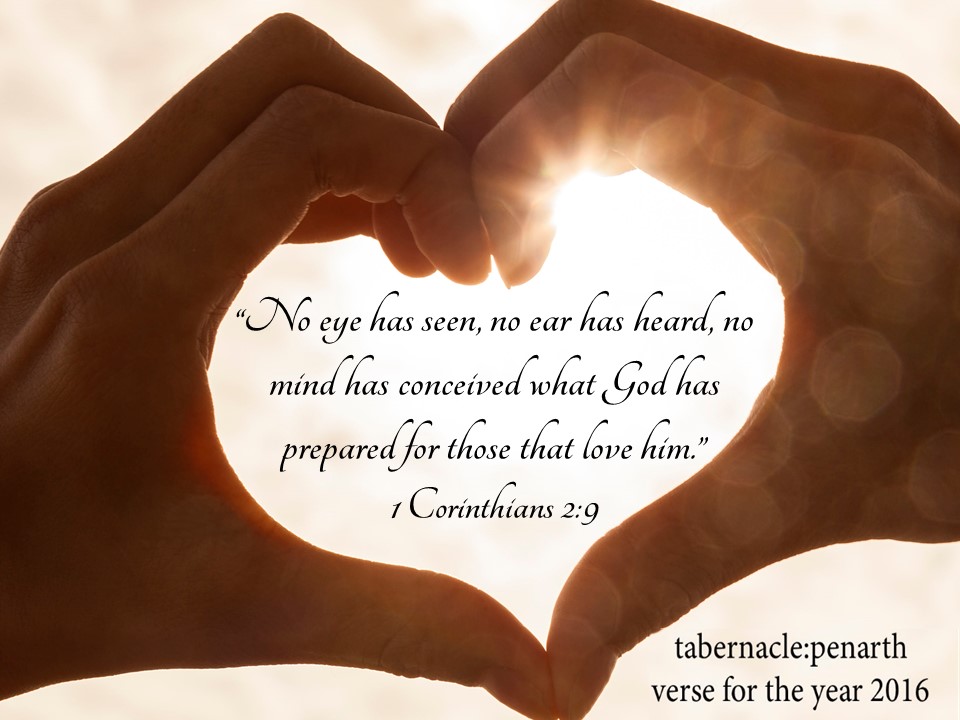